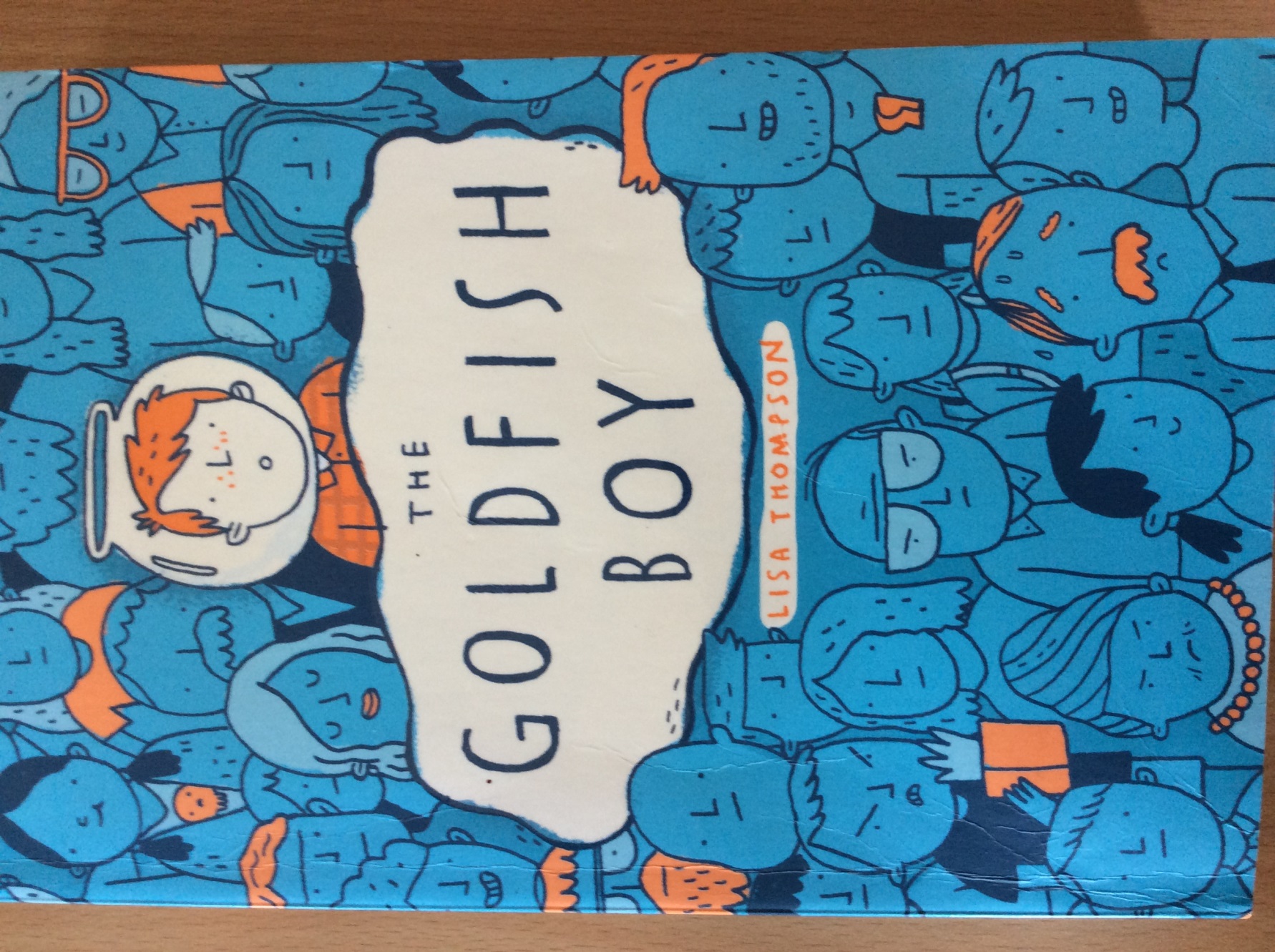 Chapter 36